Module 2

Harmful Effects 
of Nicotine
[Speaker Notes: Health Canada
https://www.canada.ca/en/health-canada/services/smoking-tobacco/vaping/awareness-resources.html

Video length: 30 seconds]
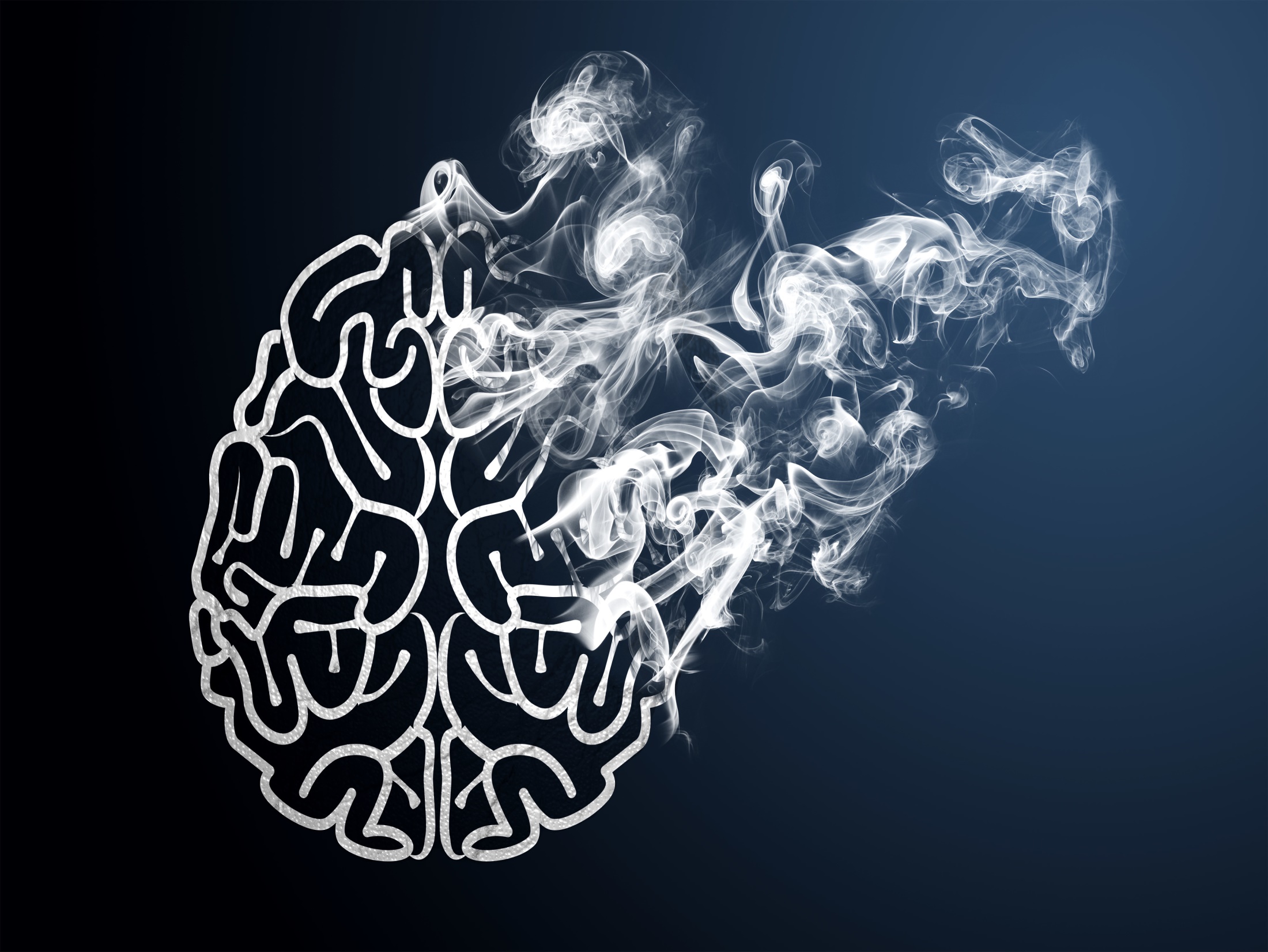 Vaping nicotine 
can harm 
brain development in teens.
[Speaker Notes: Kids and teens are especially susceptible to the harmful effects of nicotine because brain development continues throughout adolescence and into early adulthood. 
https://www.canada.ca/en/health-canada/services/smoking-tobacco/vaping/risks.html

Vaping nicotine can interfere with healthy brain development until the mid-20s.
https://www.canada.ca/en/services/health/publications/healthy-living/talking-teen-vaping-tip-sheet-parents.html

Image source: Adobe Stock (purchase)]
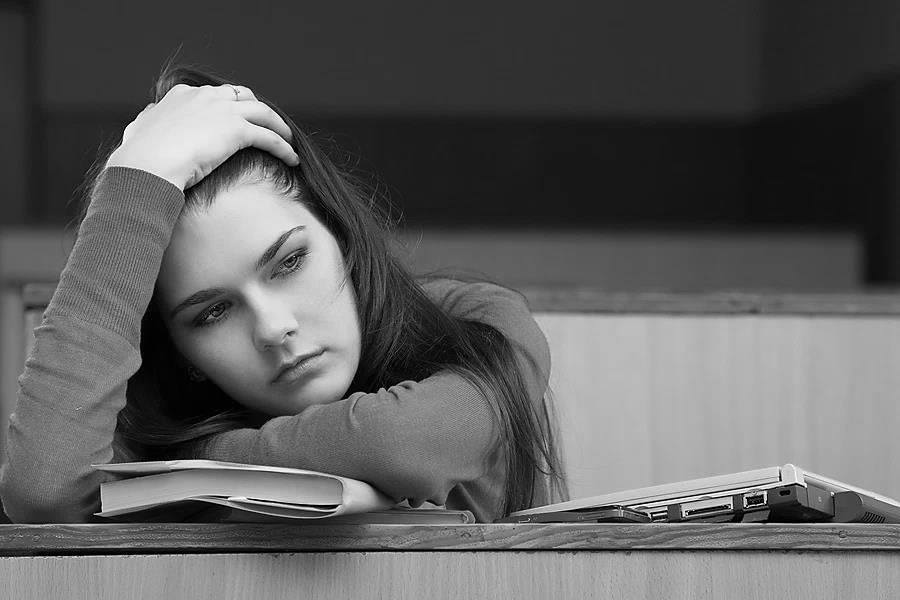 Nicotine has harmful affects on:
Learning
Mood
Impulse control
Memory and concentration
[Speaker Notes: Nicotine can affect memory and concentration and is known to alter teen brain development.
Exposure to nicotine during adolescence may cause reduced impulse control as well as cognitive (learning) and behavioural (mood) problems.

https://www.canada.ca/en/health-canada/services/smoking-tobacco/preventing/vaping.html
https://www.cdc.gov/tobacco/basic_information/e-cigarettes/Quick-Facts-on-the-Risks-of-E-cigarettes-for-Kids-Teens-and-Young-Adults.html

Image source: PowerPoint Clipart]
Nicotine
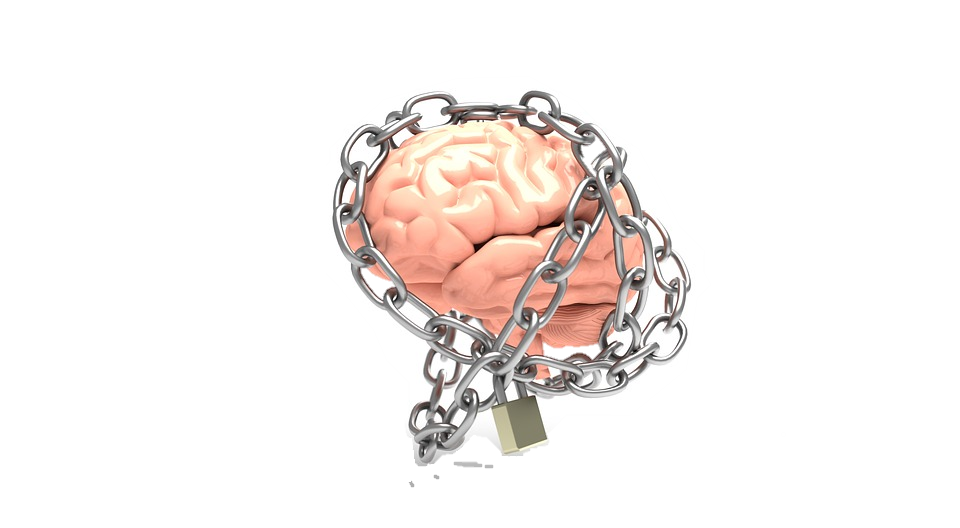 Nicotine can reach the brain in as little as 10 seconds. 

As soon as nicotine
 enters the body,
 it can create an                                        ADDICTION.
[Speaker Notes: The nicotine present in e-cigarettes results in addiction. As soon as nicotine is introduced into the body, we start to want it again.
https://www.canada.ca/en/health-canada/services/smoking-tobacco/effects-smoking/smoking-your-body/nicotine-addiction.html

Image source: Pixabay]
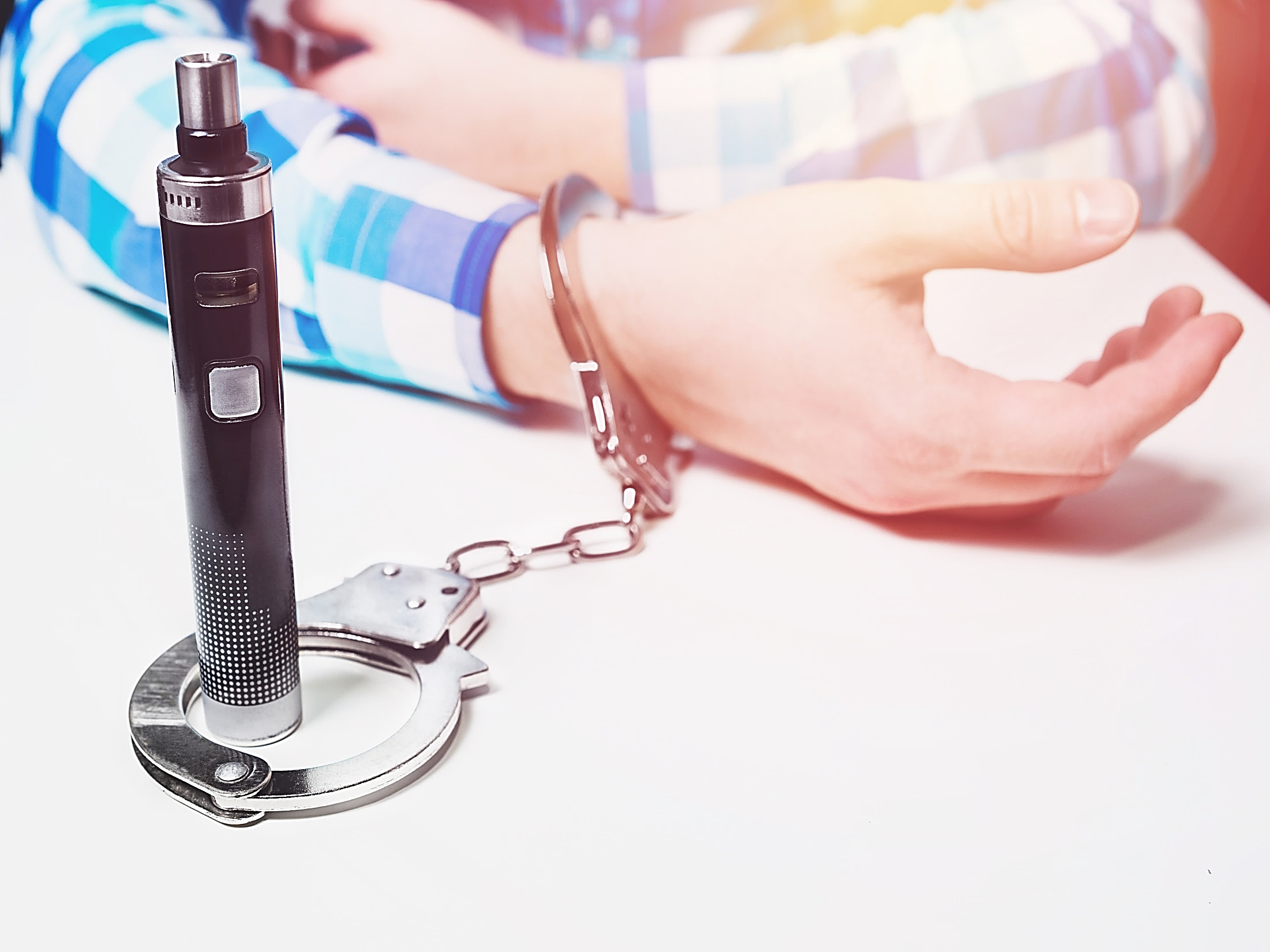 Effets néfastes - Dépendance
Vaping can create 
a nicotine addiction.
[Speaker Notes: Image source: Adobe Stock (purchase)]
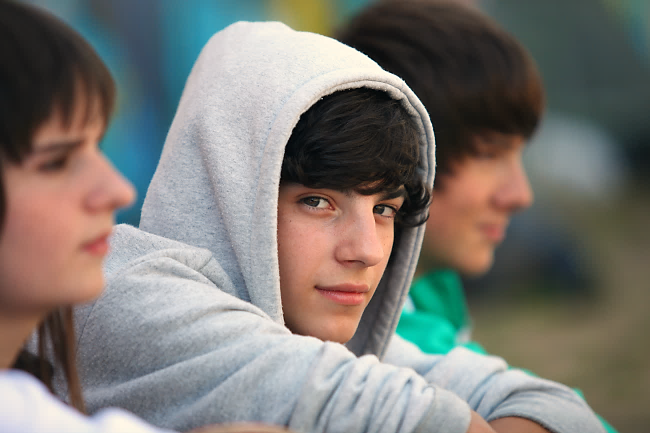 Addiction
Youth are especially susceptible to 
the harmful effects of nicotine.
[Speaker Notes: Nicotine is a highly addictive substance. Vaping nicotine could:
lead to addiction;
cause nicotine addiction among users who would not have started using nicotine otherwise.
 
They may become addicted to nicotine at lower levels of exposure than adults. 

Exposure to nicotine could potentially predispose youth to addiction to other drugs.
https://www.canada.ca/en/health-canada/services/smoking-tobacco/vaping/risks.html

Image source: PowerPoint Clipart]
Test your 
knowledge!
True or false?
The nicotine present
 in most e-cigarettes 
affects brain development.
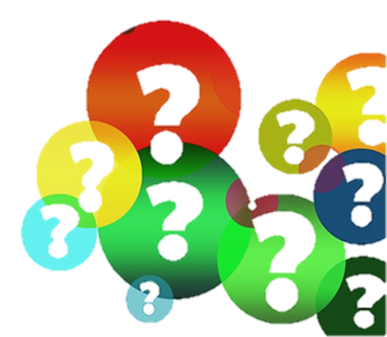 True
[Speaker Notes: Answer:
True  
Vaping products containing nicotine can alter brain development in teens. 
https://www.canada.ca/en/services/health/publications/healthy-living/talking-teen-vaping-tip-sheet-parents.html

Exposure to nicotine in adolescence can lead to reduced impulse control and to cognitive and behavioural problems.
https://www.canada.ca/en/health-canada/services/smoking-tobacco/vaping/risks.html

Image source: Pixabay]
True or false?
Vaping nicotine does not 
lead to addiction.
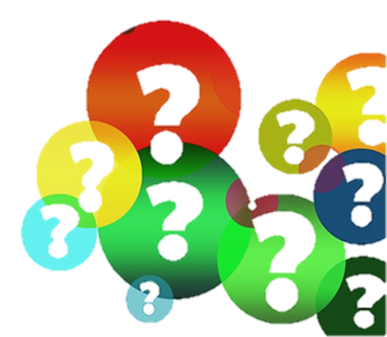 [Speaker Notes: Image source: Pixabay]
False
Vaping nicotine 
leads to addiction.
[Speaker Notes: Answer:
False 
Vaping nicotine leads to addiction.  Vaping can deliver nicotine to your body, causing you to crave it more and more and leading to addiction and physical dependence. 
https://www.canada.ca/en/services/health/campaigns/vaping.html

Image source: Pixabay]
True or false?
Nicotine addiction may
 occur more quickly 
in youth than adults.
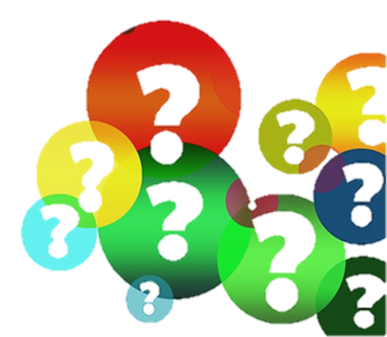 True
[Speaker Notes: Answer:
True 
In youth, nicotine addiction may occur more quickly than in adults.
https://www.canada.ca/en/services/health/publications/healthy-living/talking-teen-vaping-tip-sheet-parents.html

Youth are especially susceptible to the harmful effects of nicotine, particularly addiction. They can become addicted at lower levels of exposure than adults. 
https://www.canada.ca/en/health-canada/services/smoking-tobacco/vaping/risks.html

Image source: Pixabay]
True or false?
If I vape, I am at greater                            risk of starting to smoke.
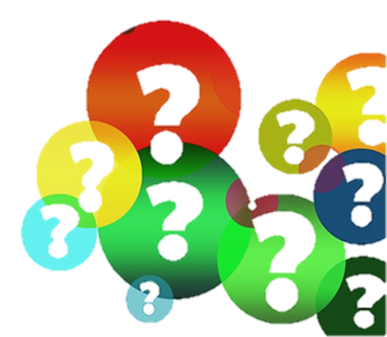 True
[Speaker Notes: Answer:
True 
Many studies have shown that non-smoking youth who use e-cigarettes are three times more likely to smoke regular cigarettes one or two years later than if they had never used e-cigarettes. 
https://avoidthetrap.ca/

Image source: Pixabay]
True or false?
Nicotine addiction is similar
 to heroin or cocaine addiction.
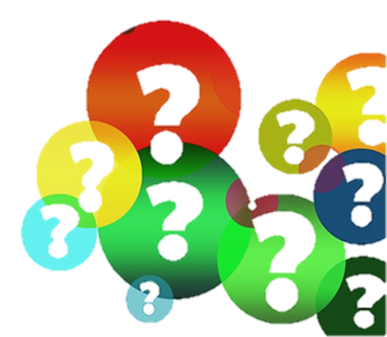 True
[Speaker Notes: Answer:
True 
Nicotine causes chemical or biological changes in the brain. This effect is called psychoactive and although it is less dramatic than heroin or cocaine, the strength of the addiction is just as powerful. It is a “reinforcing” drug, which means that users desire the drug regardless of its damaging effects. 
https://www.canada.ca/en/health-canada/services/health-concerns/tobacco/smoking-your-body/addiction.html

Image source: Pixabay]
True or false?
A nicotine-free e-cigarette 
poses no danger 
to your health.
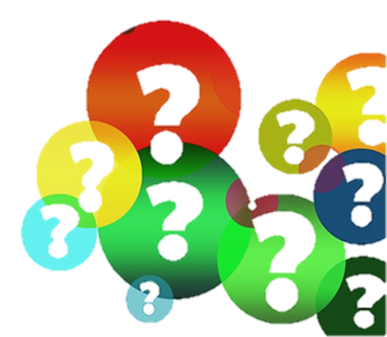 [Speaker Notes: Image source: Pixabay]
False
Even if a vaping product 
does not contain nicotine, 
there is still a risk of 
being exposed to other 
harmful chemicals.
[Speaker Notes: Answer:
False 
Even if a vaping product does not contain nicotine, there is still a risk of being exposed to other harmful chemicals.
https://www.canada.ca/en/services/health/publications/healthy-living/talking-teen-vaping-tip-sheet-parents.html

Image source: Pixabay]
True or false?
I only vaped once or twice 
so I can’t develop an addiction.
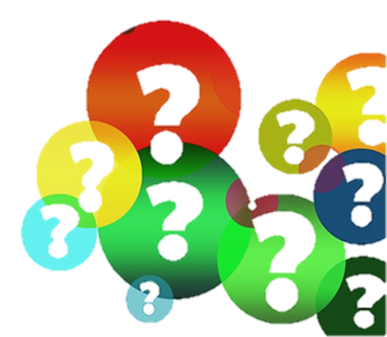 [Speaker Notes: Image source: Pixabay]
False
You can develop an addiction 
even if you only smoke 
e-cigarettes with nicotine occasionally.
[Speaker Notes: Answer:
False 
You can develop a dependency even if you only smoke e-cigarettes with nicotine occasionally.
https://avoidthetrap.ca/

Image source: Pixabay]
Multiple choice
The brain continues to develop until about what age?


15 years
19 years
21 years
25 years
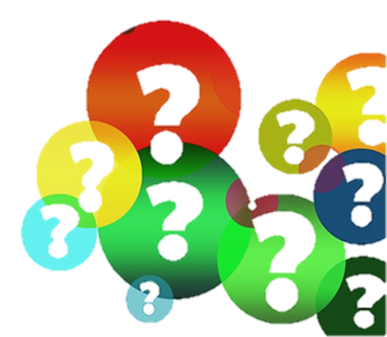 [Speaker Notes: Answer:
d. 25 years
Nicotine is highly addictive and can harm brain development, which continues until about age 25.
https://www.cdc.gov/tobacco/basic_information/e-cigarettes/factsheet/index.html

Image source: Pixabay]
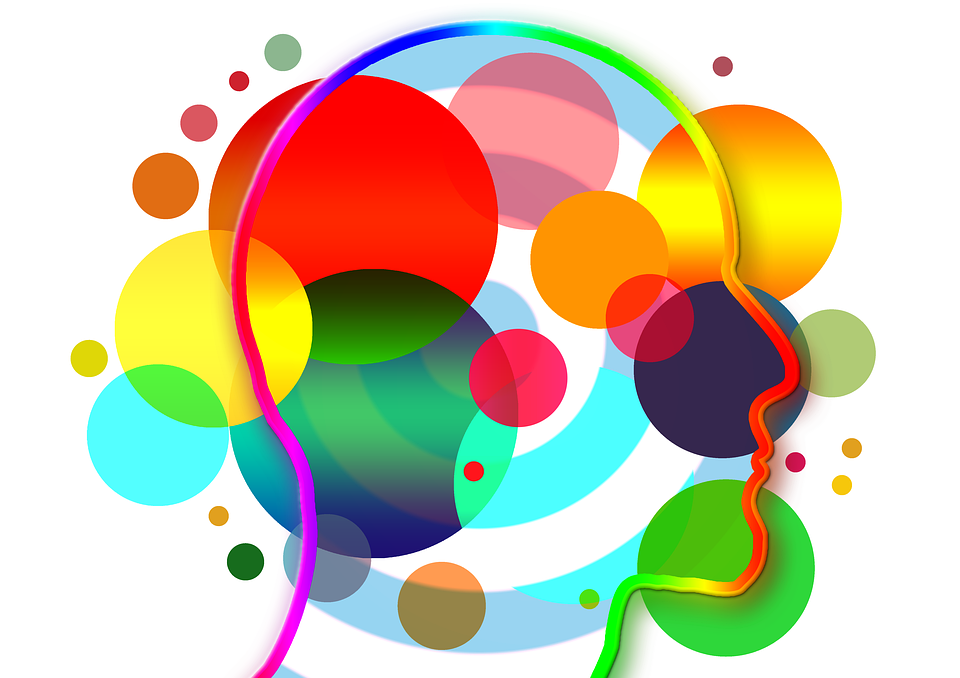 Discussion
[Speaker Notes: We suggest that you  engage in a dialogue on the topics covered in this module and to encourage students to actively participate in group discussions.

Image source: Pixabay]